Houston, We Don’t Have a Problem:	Designing Tools to Develop Orbital Mechanics Intuition
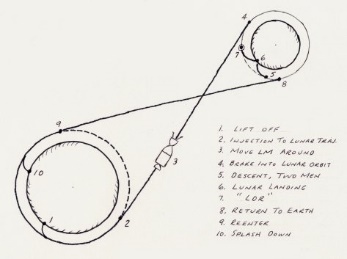 Maciek Czyż


Dr. Kaela Martin


Dr. Elif Miskioğlu
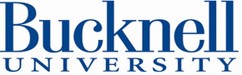 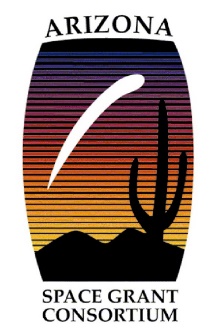 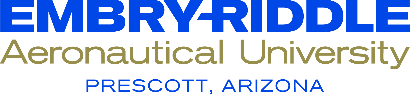 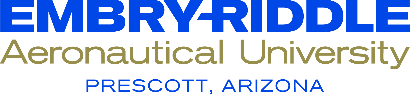 The purpose of this project is to develop a basic orbital mechanics demonstrator with a simple user interface.
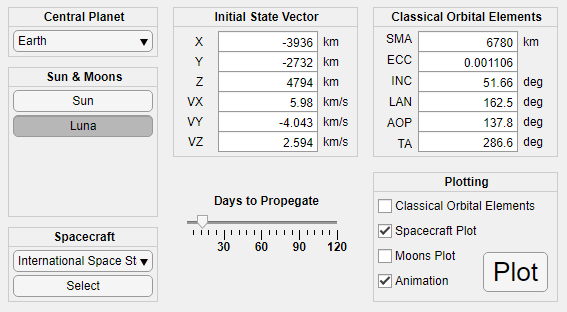 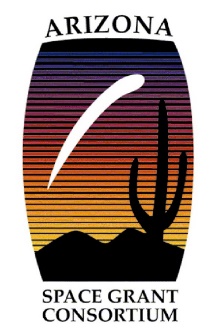 2
[Speaker Notes: Verbally talk about developing intuition through experience.]
One plot option allows the user to view changes in classical orbital elements during the mission.
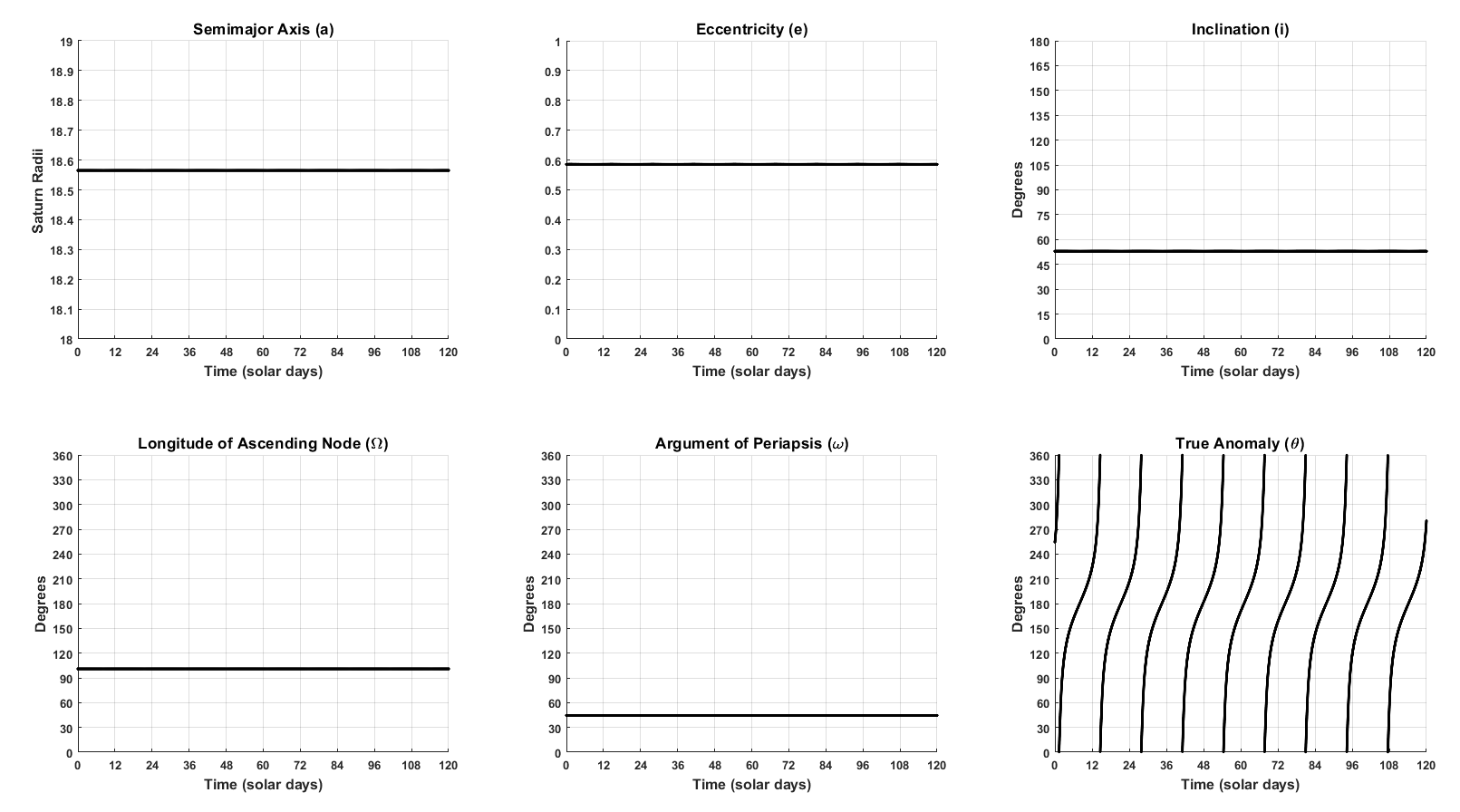 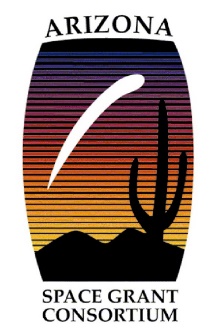 3
The user can compare orbital elements with and without perturbing bodies (i.e. moons).
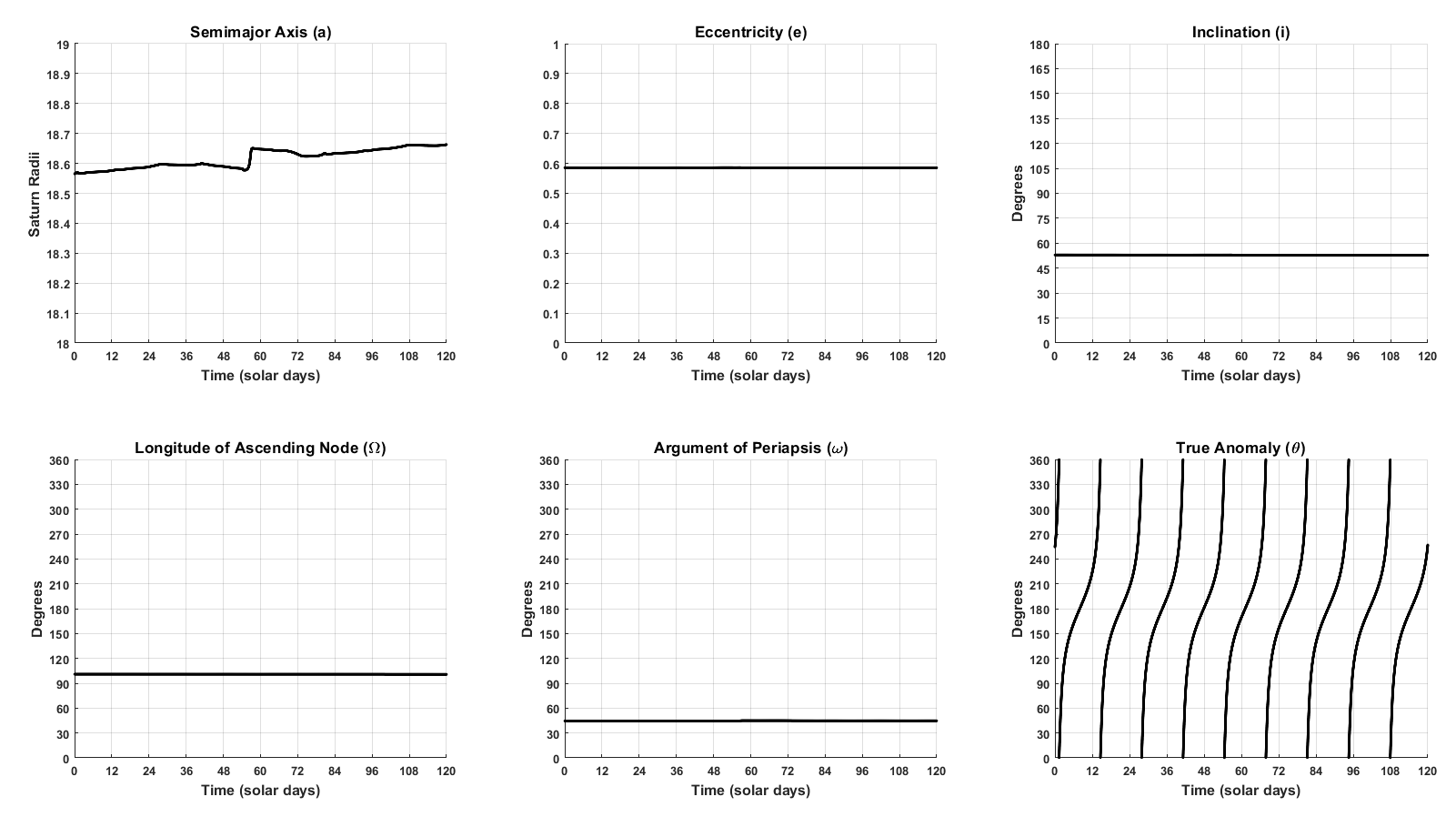 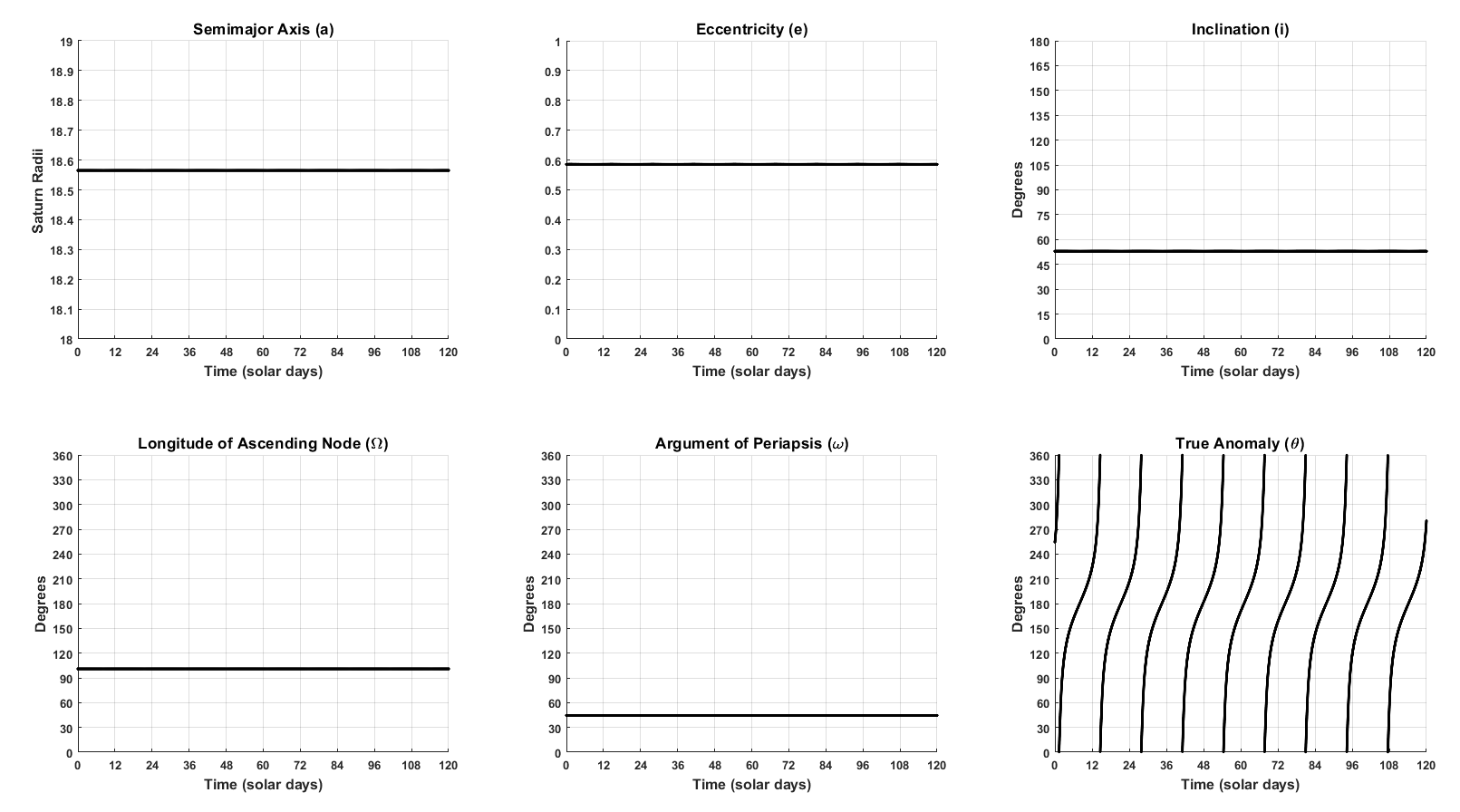 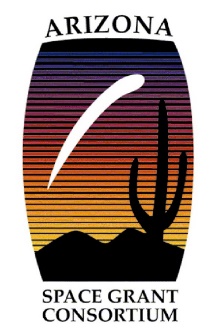 4
Another plot option shows the spacecraft orbit with a marked initial and final position.
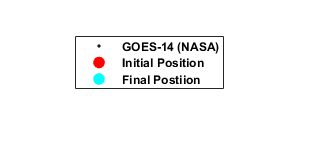 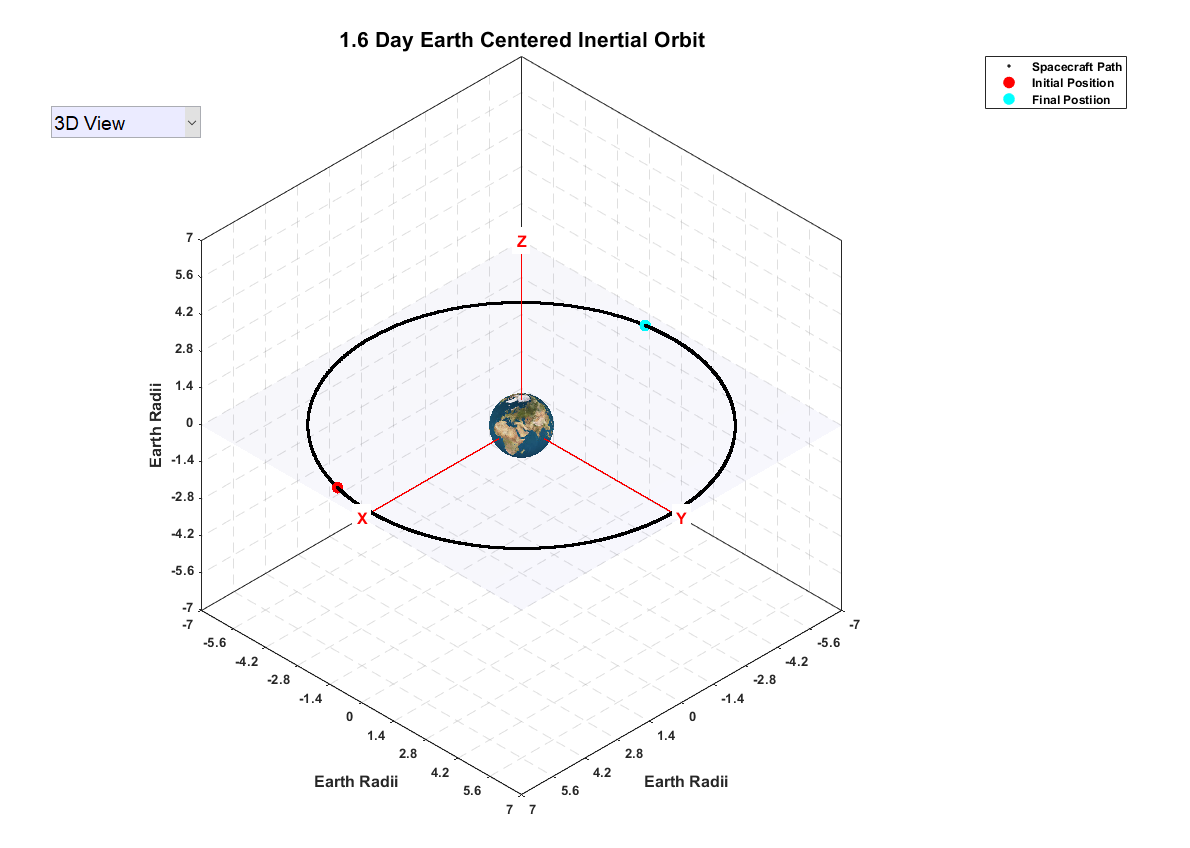 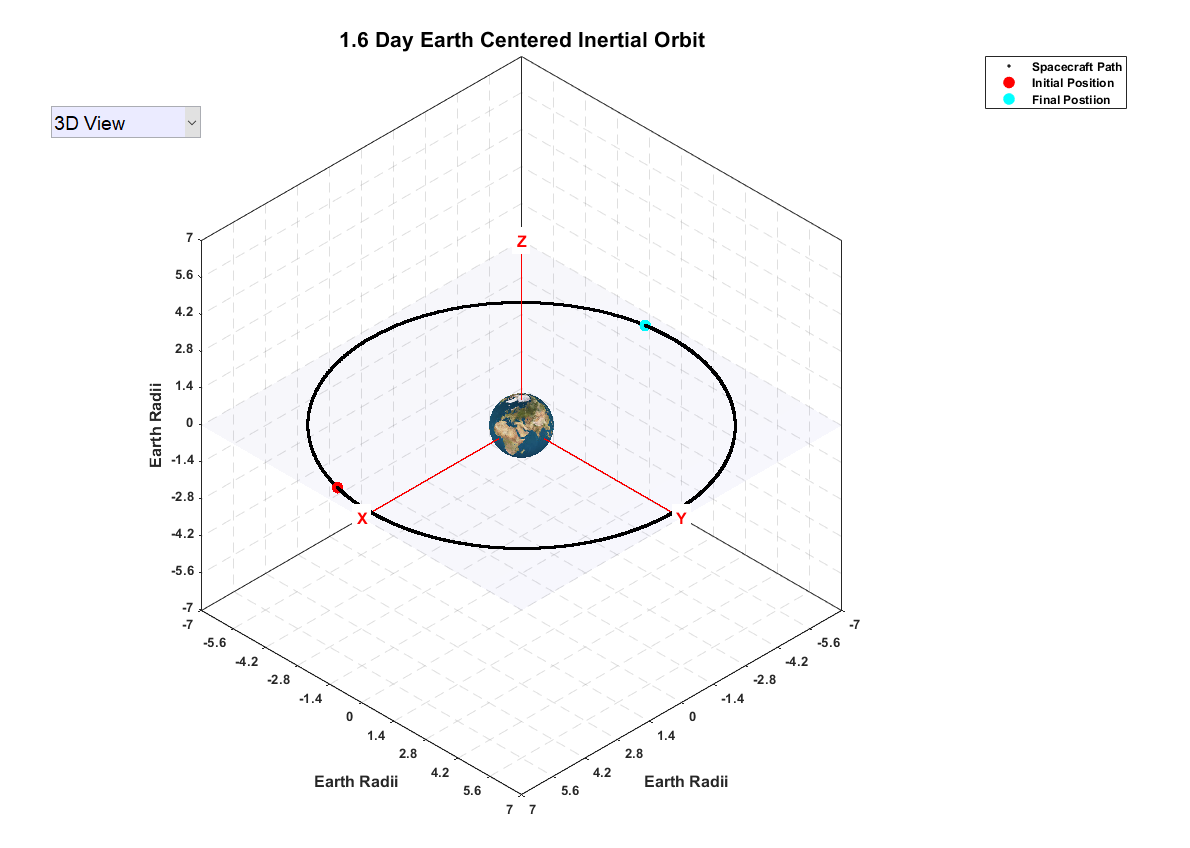 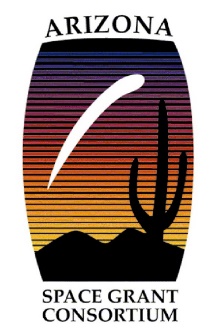 5
The orbit plot can also include the moons and their final positions.
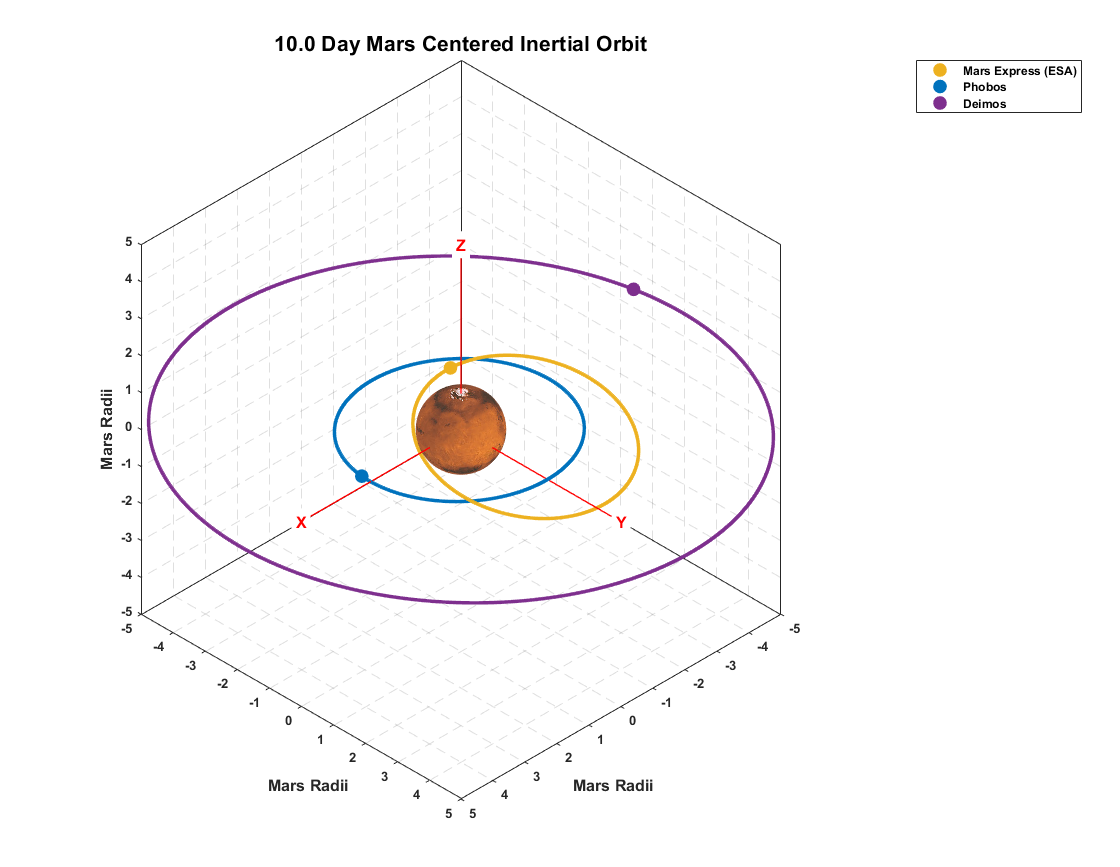 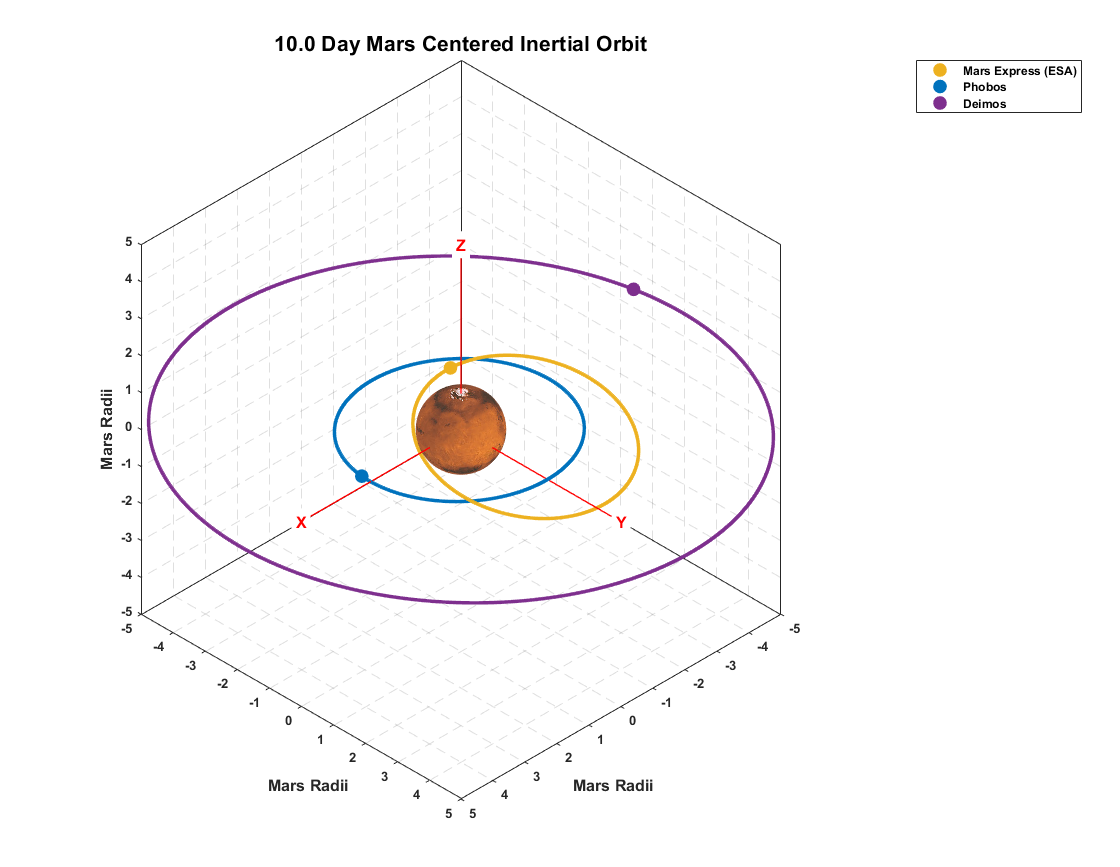 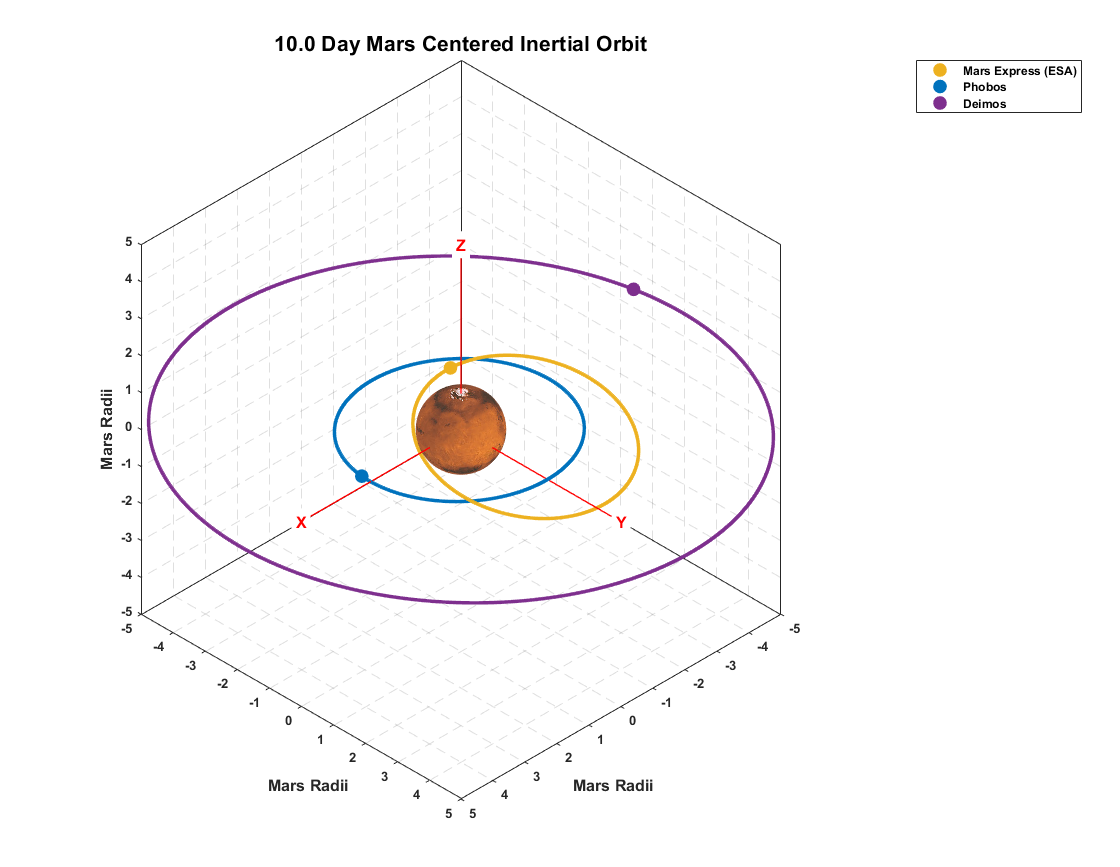 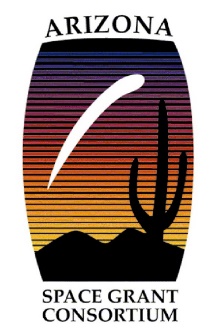 6
The user can select an animated view of the mission with the spacecraft and moons orbiting the central planet.
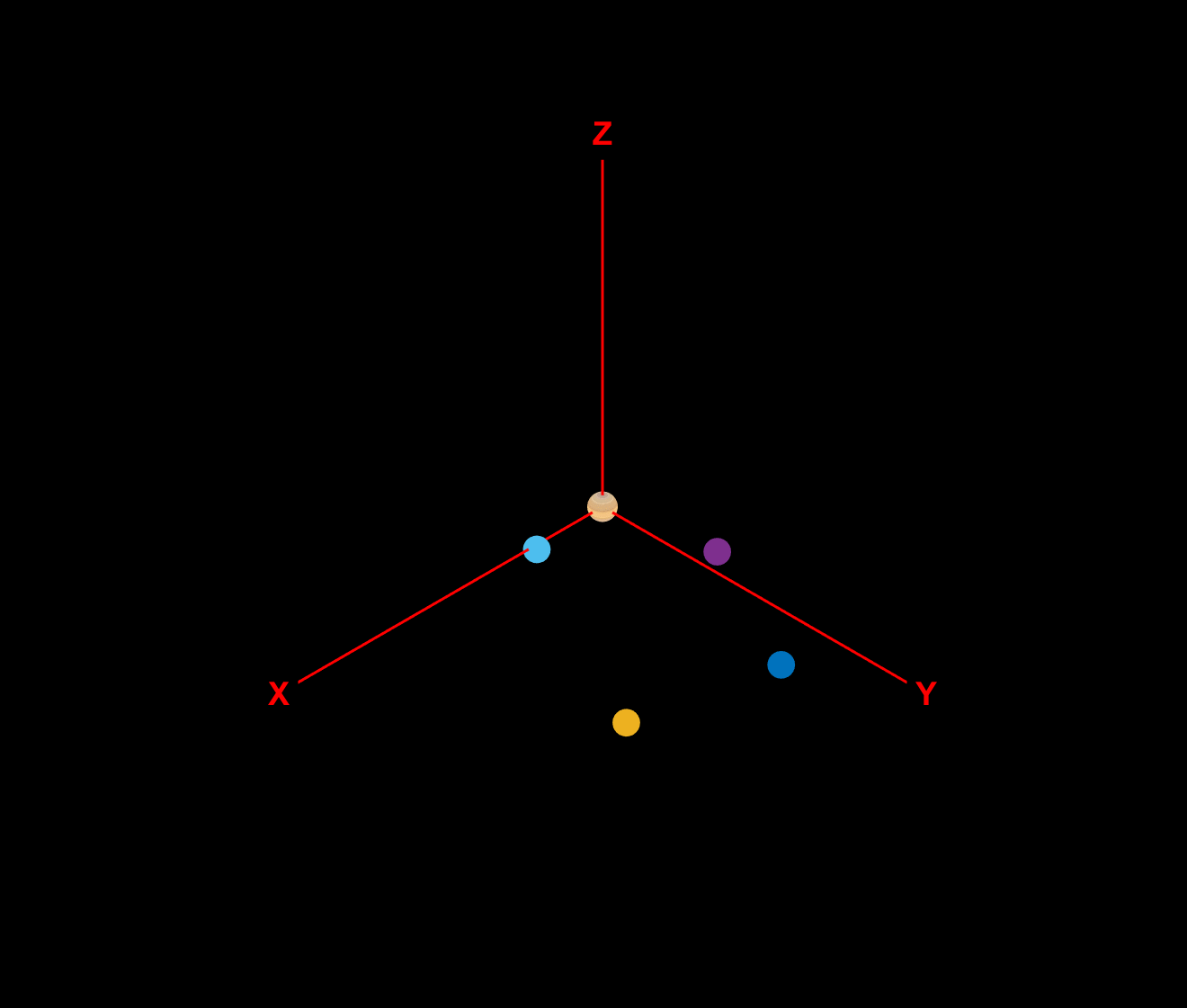 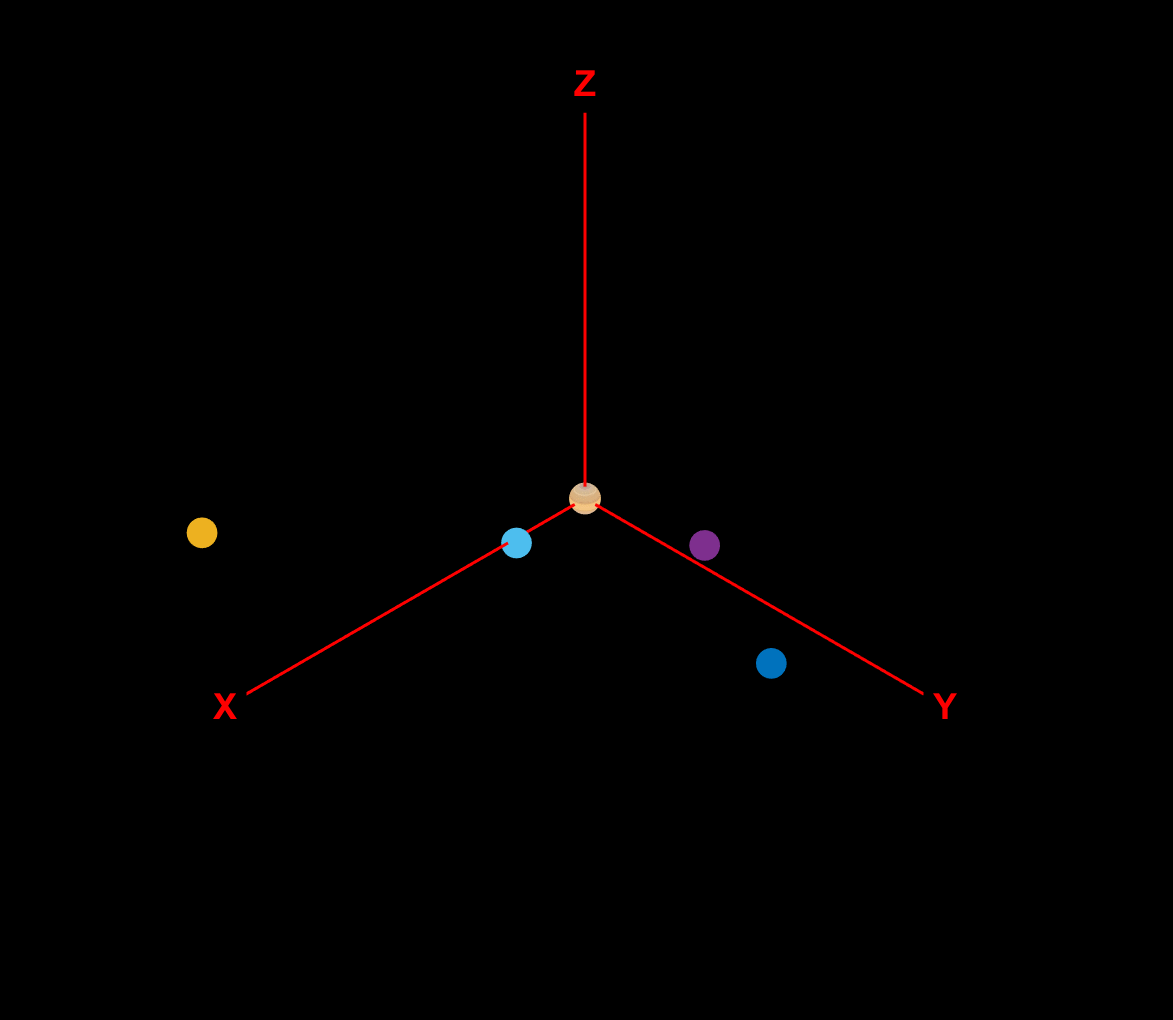 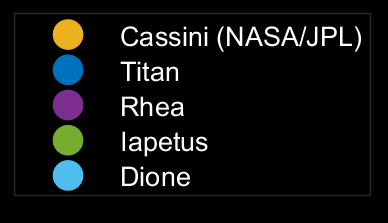 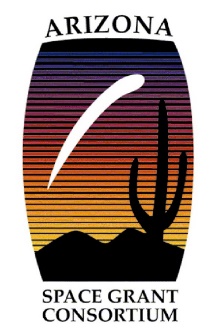 Original Orbit
True Anomaly: 159°
7
[Speaker Notes: Students can begin to develop an intuition for mission design by adjusting a spacecraft’s initial conditions and observing the impact on the orbit.]
After the animation, a static plot provides the user with more viewing options.
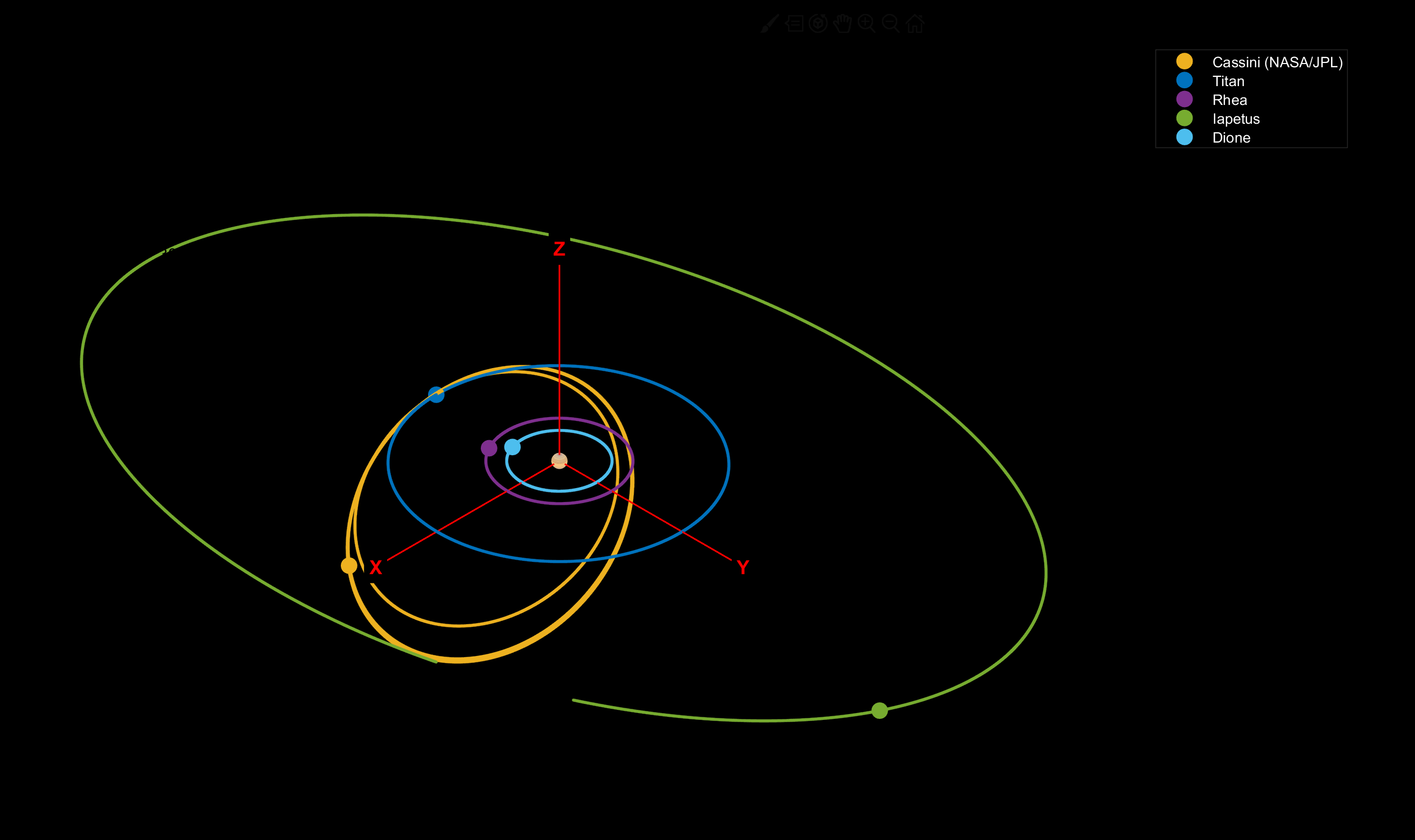 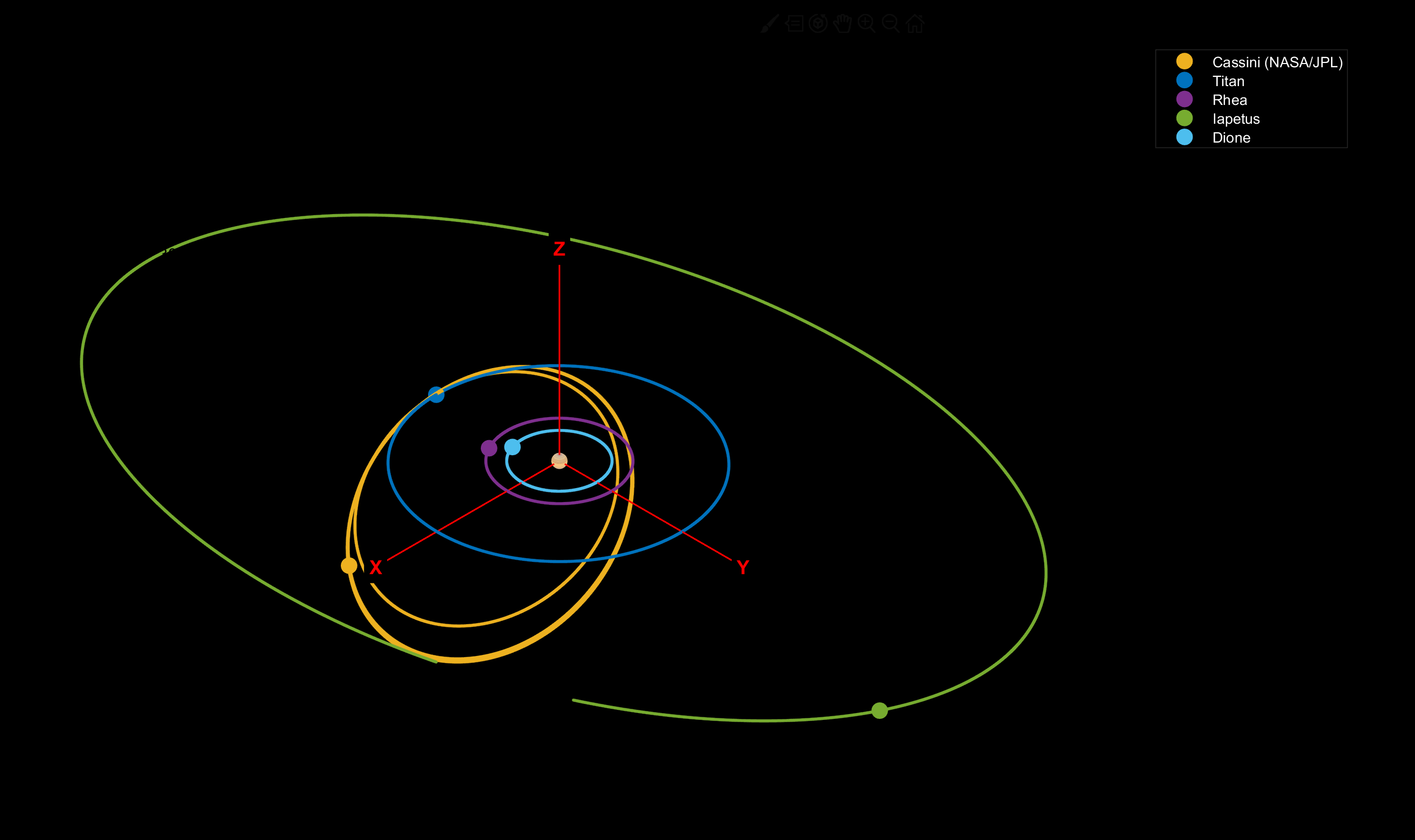 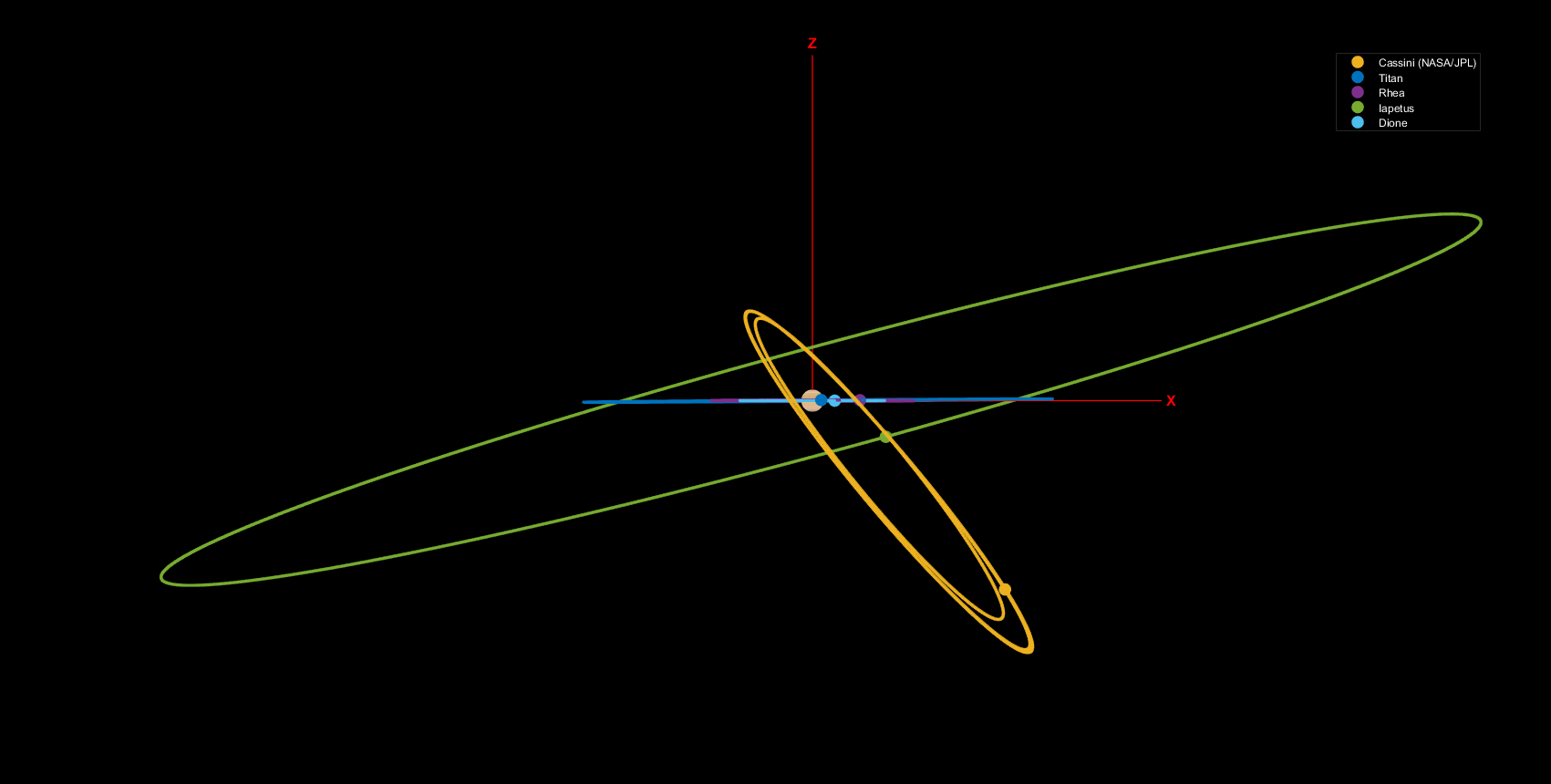 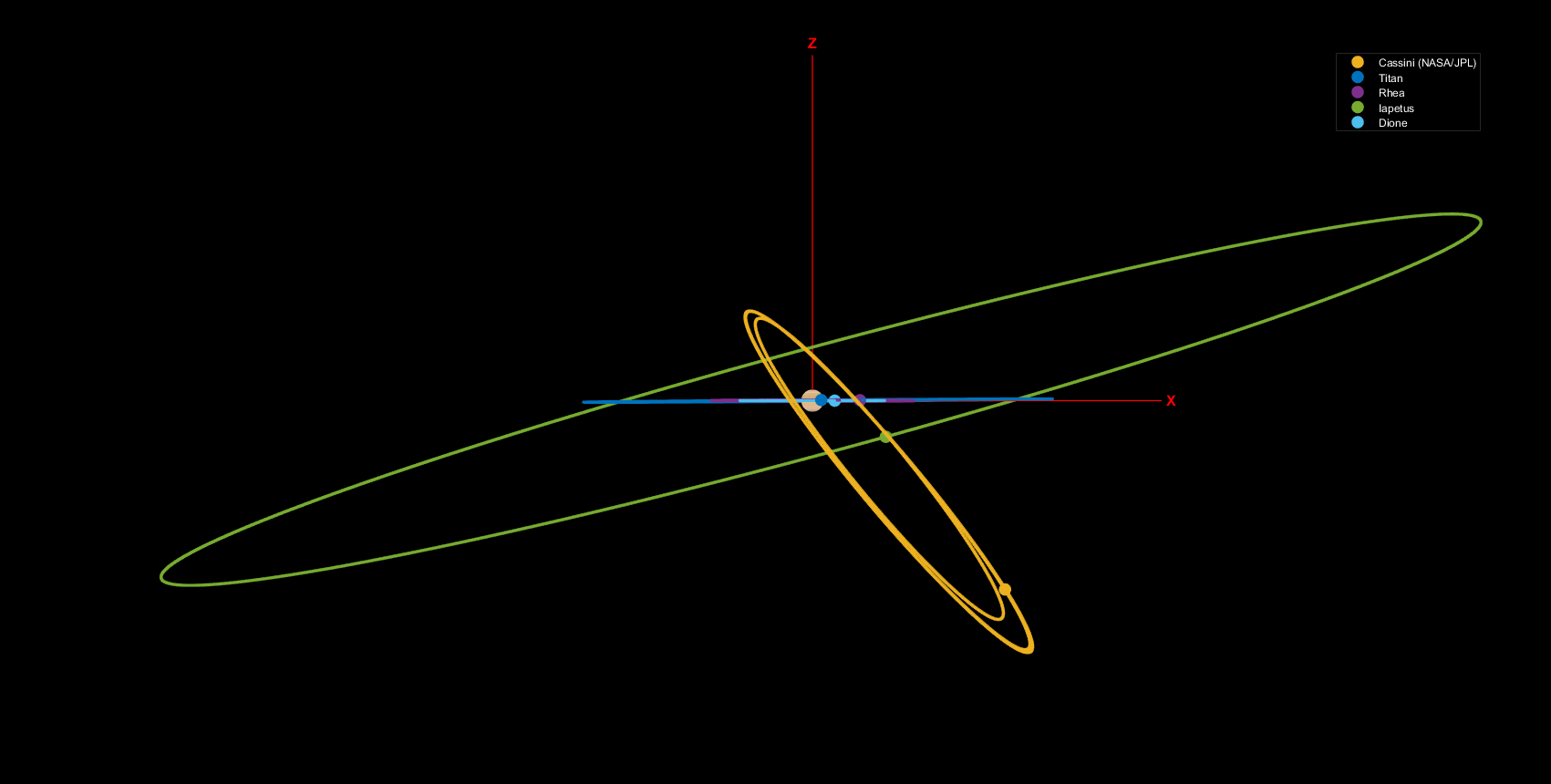 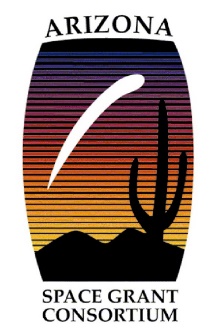 8
Use of this program could translate to better understanding of orbital mechanics and its corresponding software.
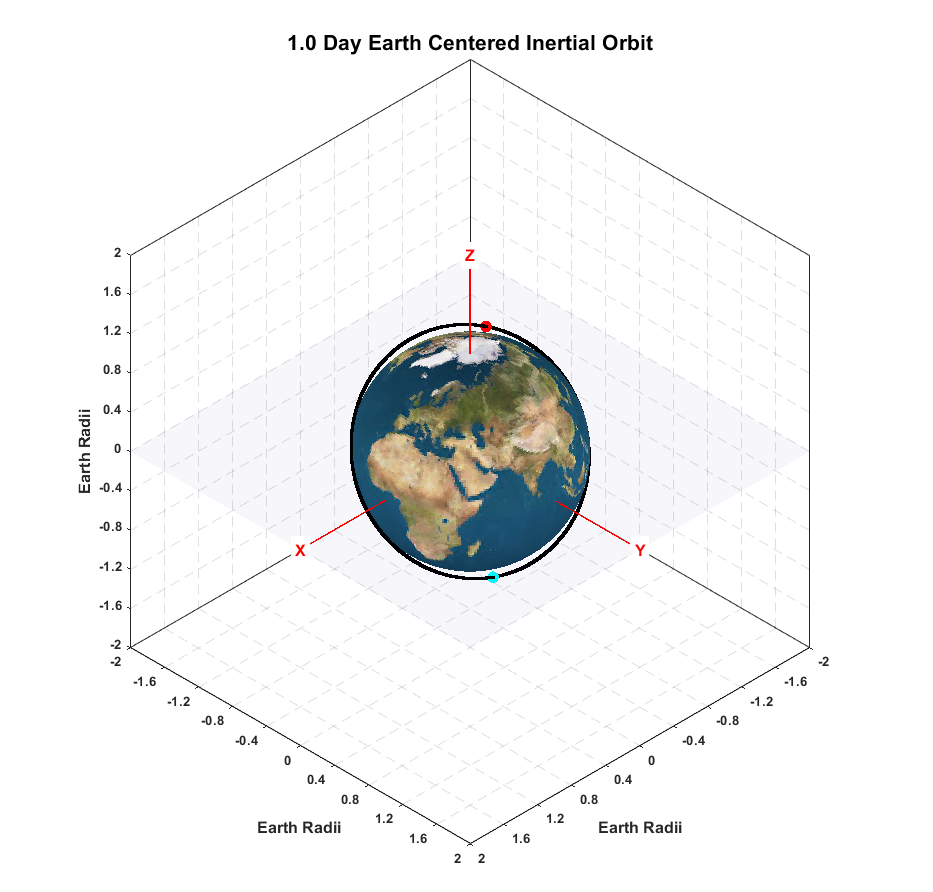 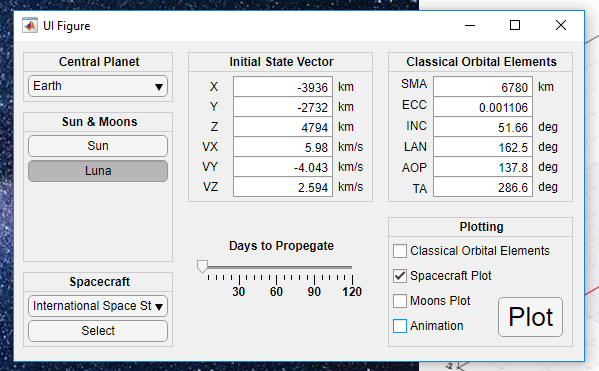 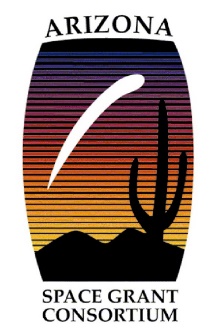 9
Acknowledgements
Dr. Julio Benavides
 Arizona Space Grant Consortium
 Embry-Riddle Undergraduate Research Institute
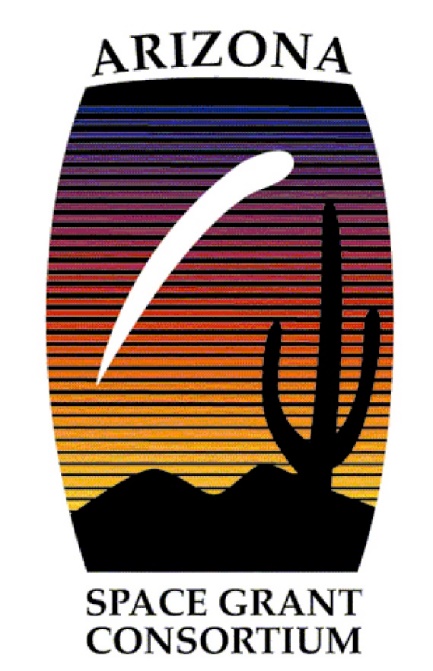 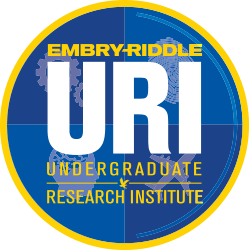 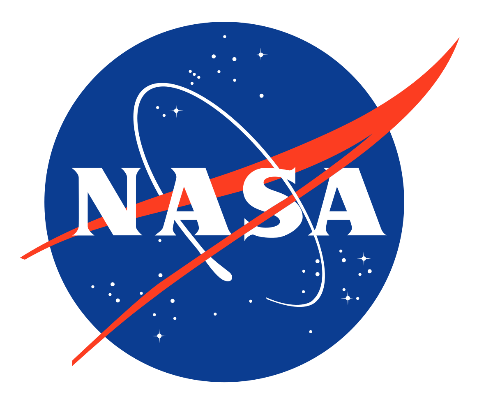 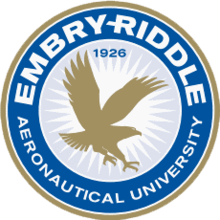 10
Use of this program could translate to better understanding of orbital mechanics and its corresponding software.
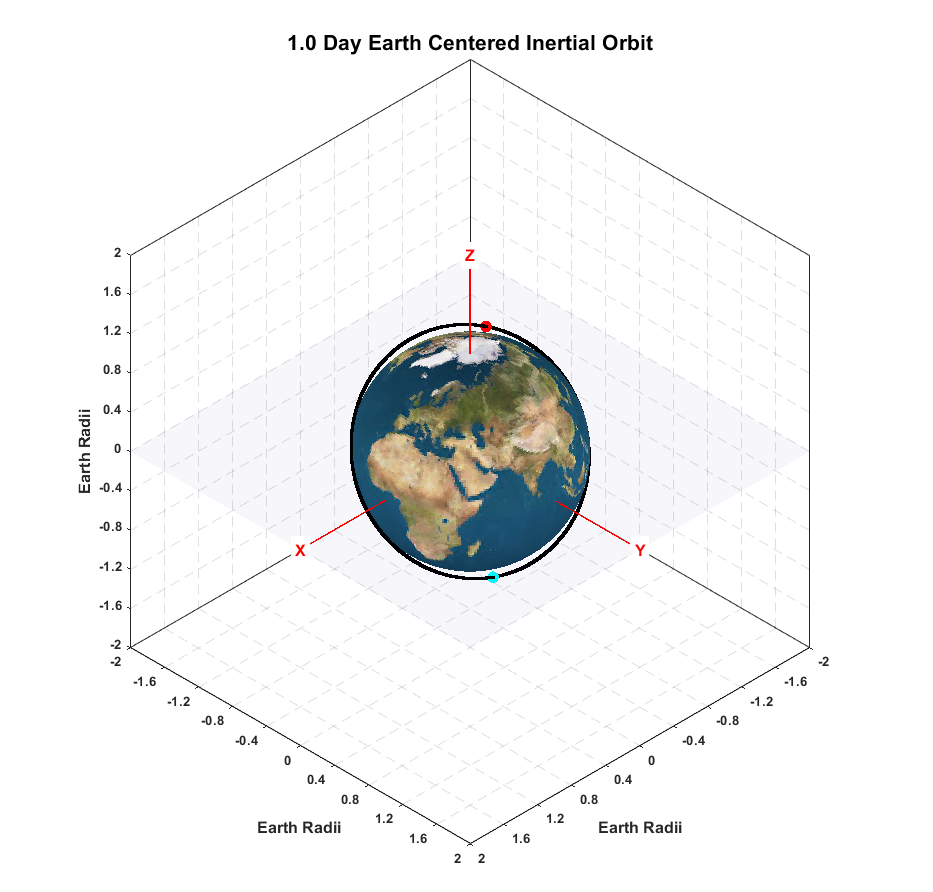 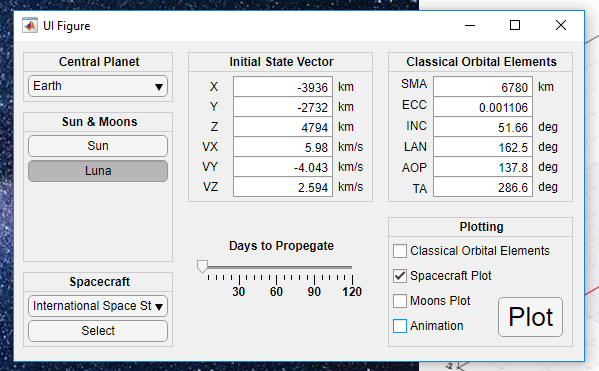 Questions?
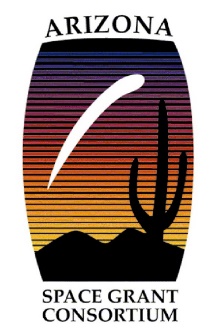 11
References
NASA Jet Propulsion Laboratory “HORIZONS Web-Interface” Available: https://ssd.jpl.nasa.gov/horizons.cgi
D. Garrison “App Designer” Mathworks https://www.mathworks.com/videos/app-designer-117921.html
S. E. Dreyfus and H. L. Dreyfus, "A Five-Stage Model of the Mental Activities Involved in Directed Skill Acquisition," California Univ Berkeley Operations Research Center, 1980.
Background Image: https://pixabay.com/photos/milky-way-starry-sky-night-sky-star-2695569/
Lunar Rendezvous (p1): https://commons.wikimedia.org/wiki/File:Lunar-orbit_rendezvous.jpg
12